Challenge in the management of septic shock 2019
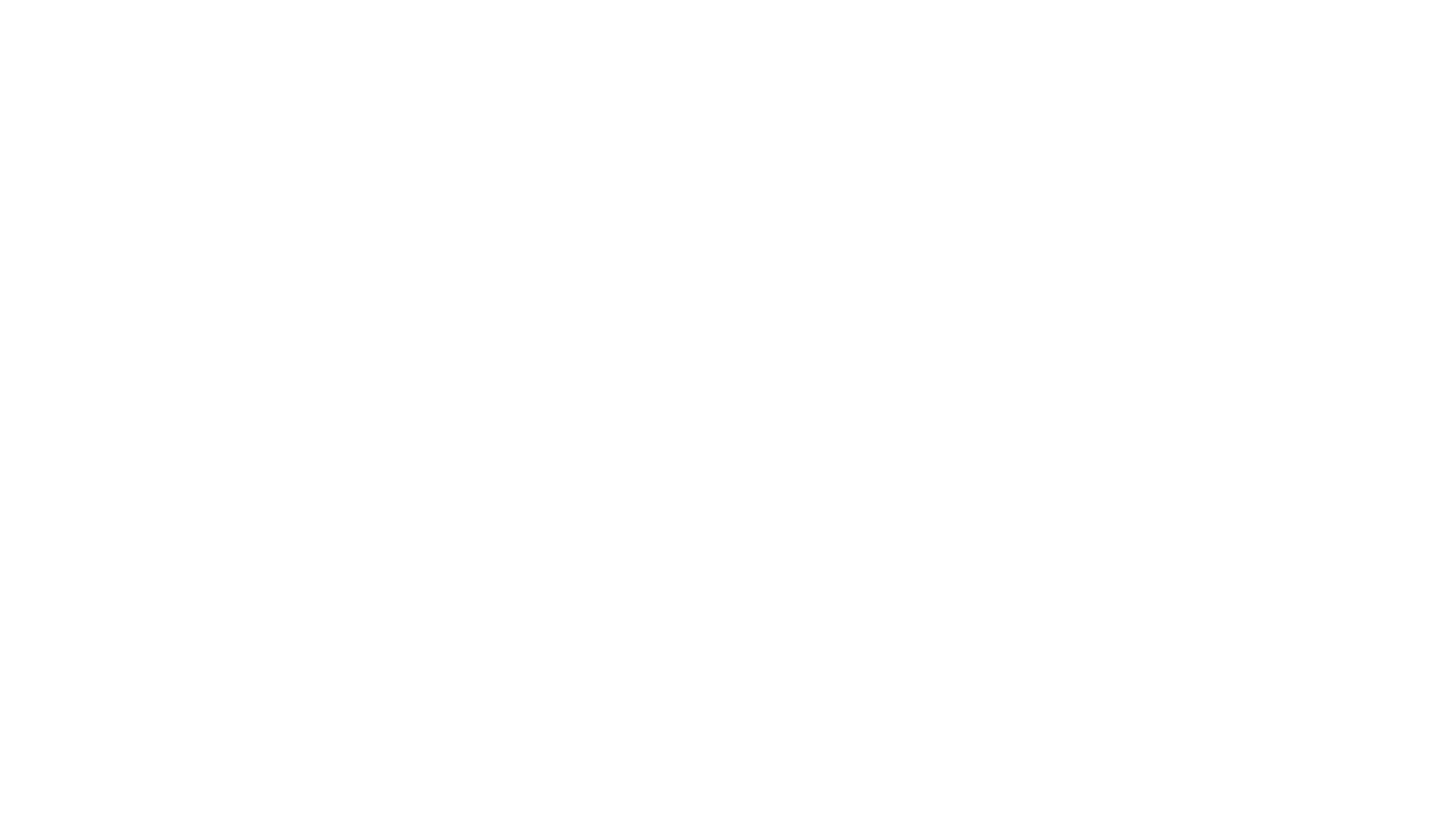 Supachok maspakorn
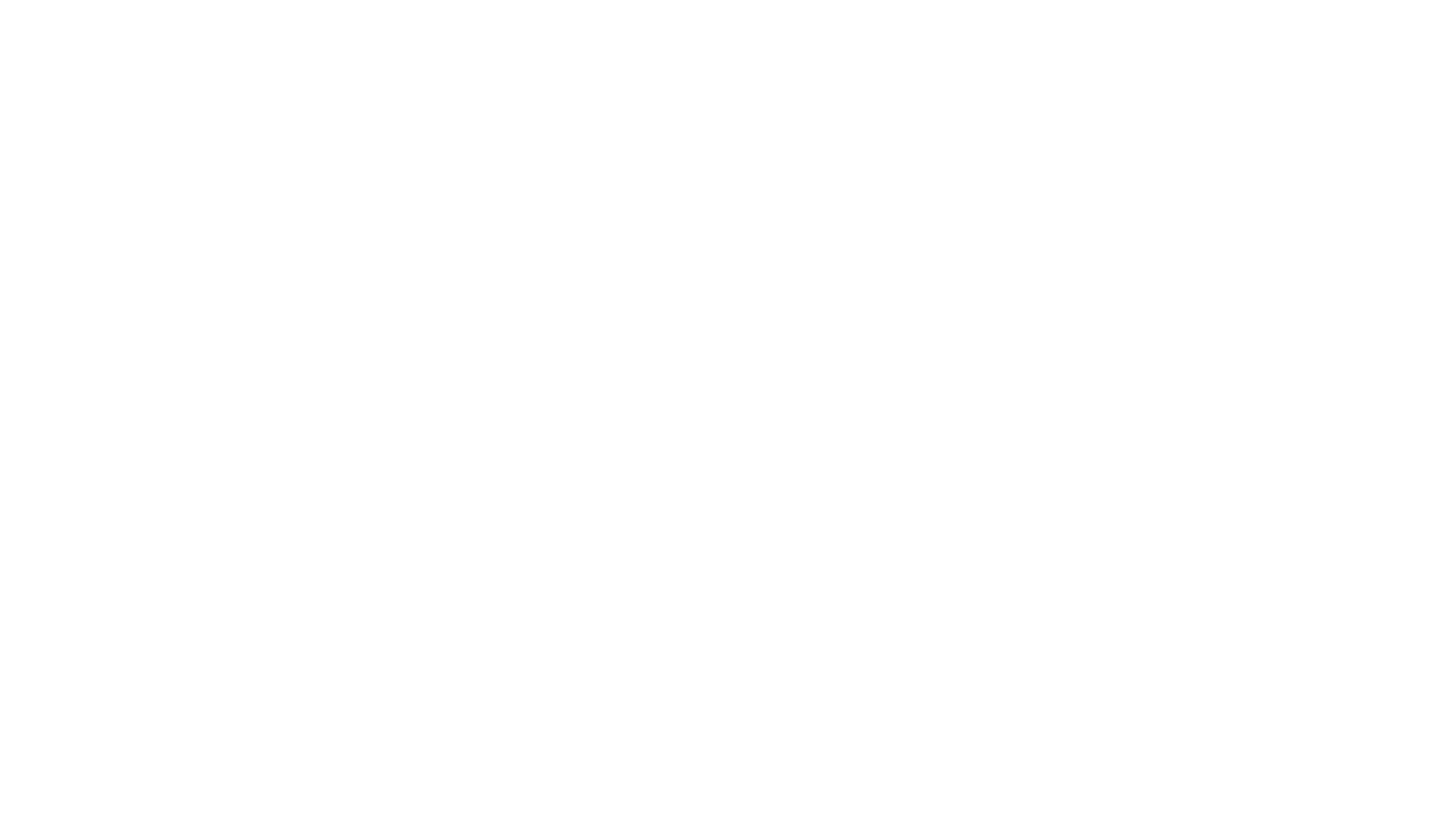 Interesting topics
The panel discusses the challenges in identifying 
the right hemodynamic target
optimization of fluid therapy
selection of vasopressor agents
identification of patients who may benefit from inotropic agents or on the contrary beta‑blockade
use of steroids.
Definition
1.A profound decrease in vascular tone associated with some degree of hypovolemia.2. Impaired cardiac output3. Microcirculatory alterations occur, leading to alterations in tissue perfusion
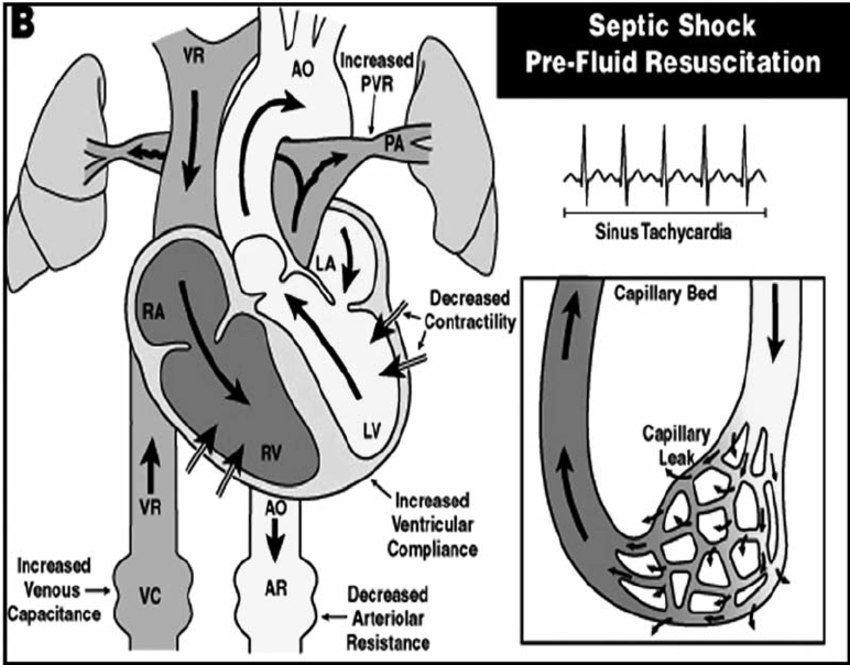 Selecting the right hemodynamic target
Prolong CRT +  hyperlactatemia  = marked circulatory failure
The right hemodynamic target
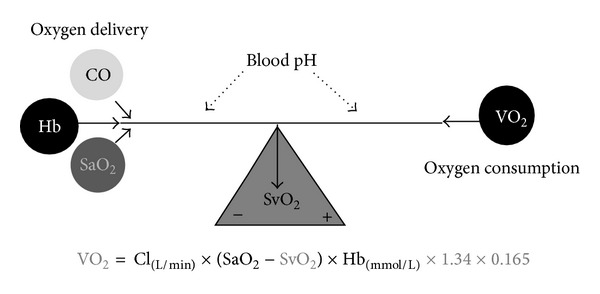 Oxygen delivery (DO2)
The mixed venous blood oxygen saturation (SvO2) 
helps in assessing the adequacy of DO2 to oxygen consumption. Low SvO2 values mean that DO2 is inadequate.
Optimizing fluid therapy
It is recommended that fluid administration be based on bedside evidence that CO will increase if fluids are given (fluid responsiveness)
Optimizing fluid therapy
Optimizing fluid therapy
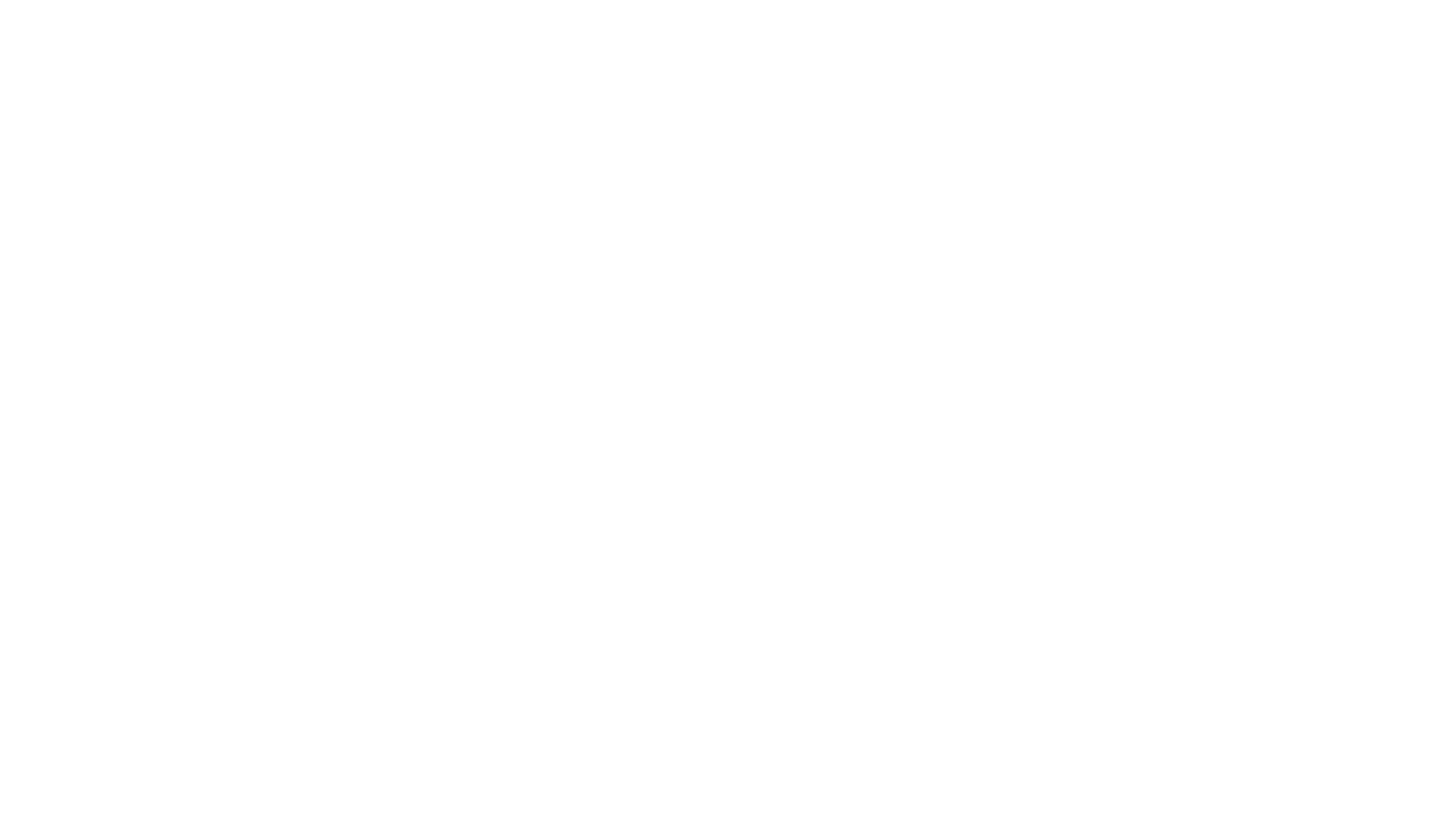 Vasopressors
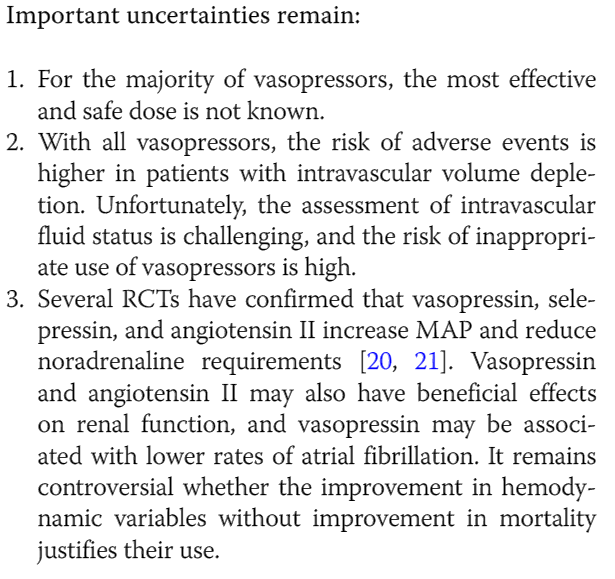 The Surviving Sepsis Campaign (SSC) recommends noradrenaline as the first-choice vasopressor and vasopressin as the second-line agent.
Based on data from 32 trials published up to June 2014 (3544 patients), noradrenaline was associated with decreased all-cause mortality (relative risk 0.89; 95% confidence interval 0.81–0.98), which corresponds to an absolute risk reduction of 11%.
Compared to dopamine, noradrenaline was also associated with a lower risk of adverse events and cardiac arrhythmias.
Inotropes? When? Which?
1st challenging
Inotropes? When? Which?
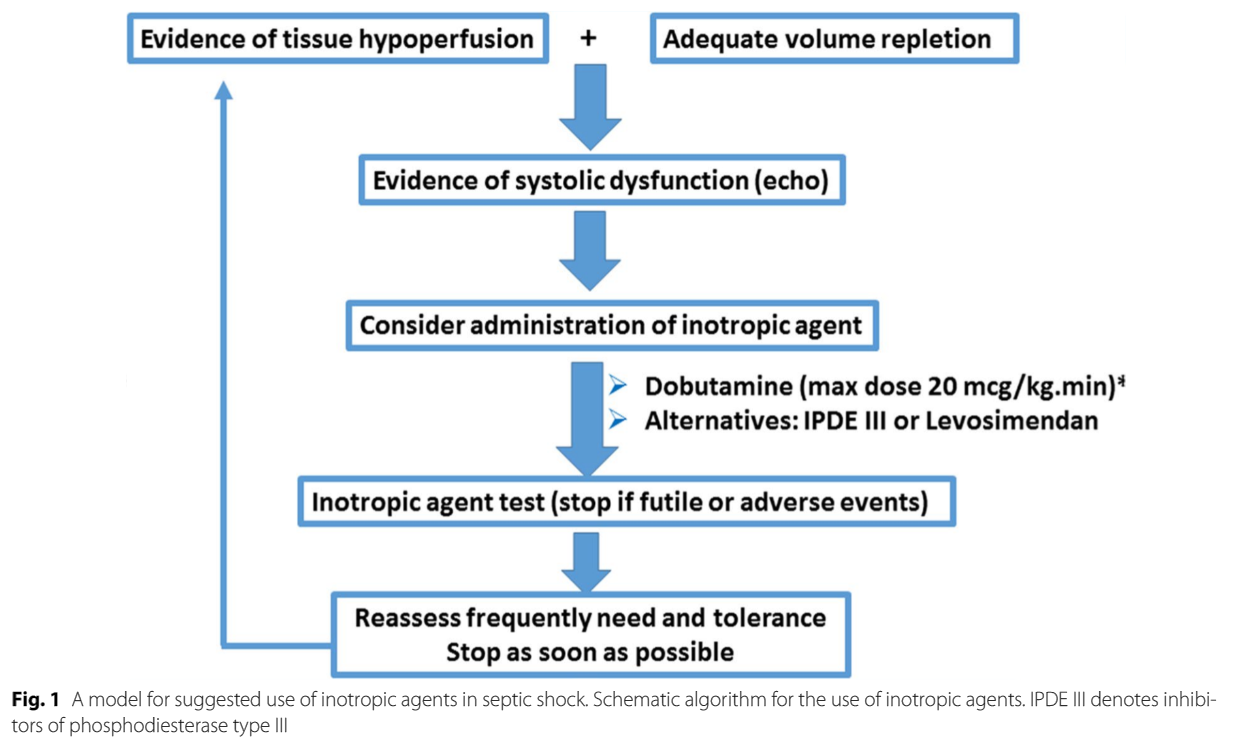 Inotropes? When? Which?
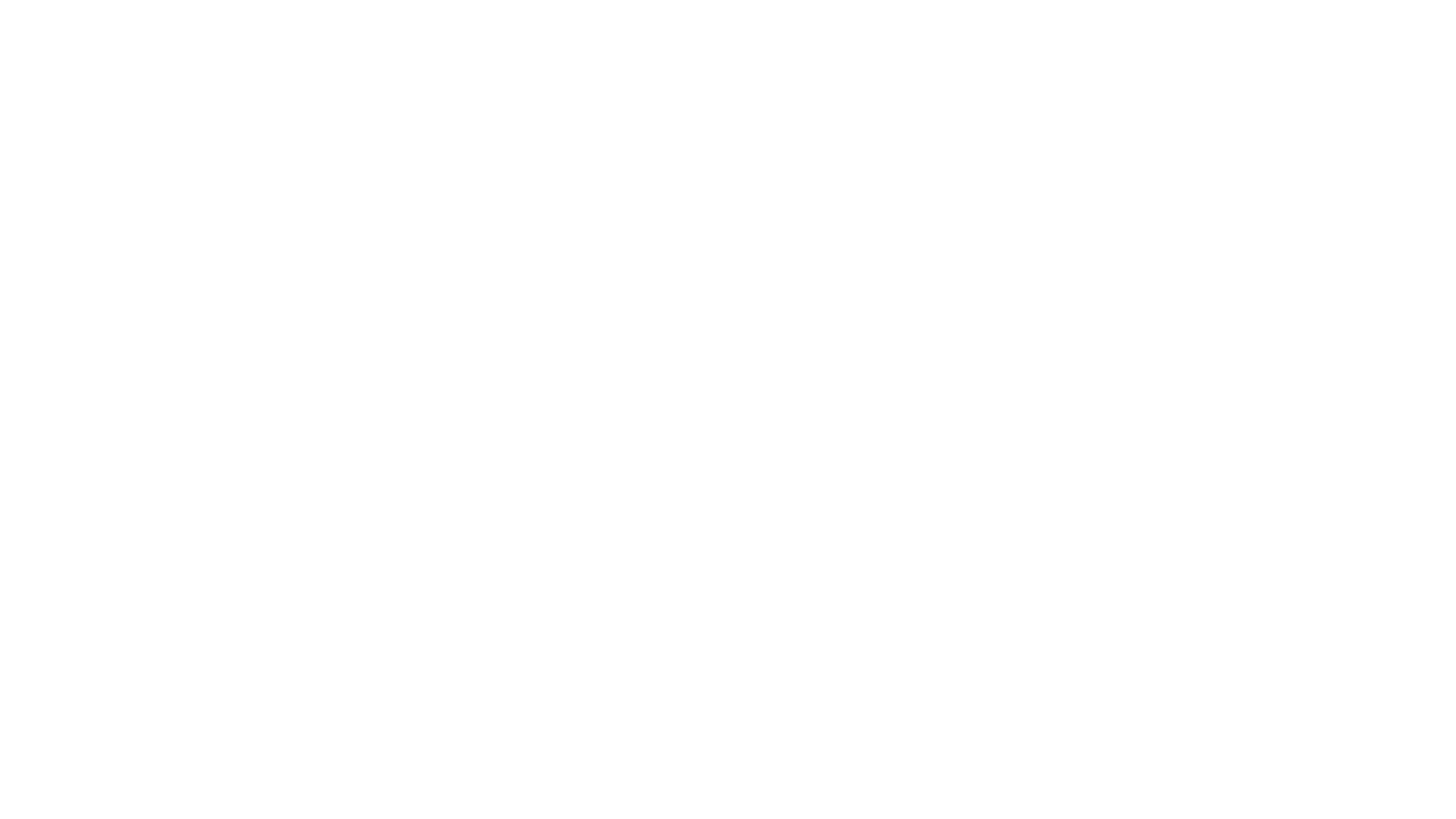 Tachycardia is often present in patients with septic shock.
In a single-center randomized trial including 154 patients with septic shock, esmolol lowered heart rate, preserved MAP and stroke volume, and even reduced mortality.
There were many question marks. Esmolol significantly reduced DO2 by 20%. In addition, the mortality rate in the control group was extremely high (80% at 30 days, hospital mortality 91%) in patients with normal lactate levels at inclusion.
A place for beta-blockers?
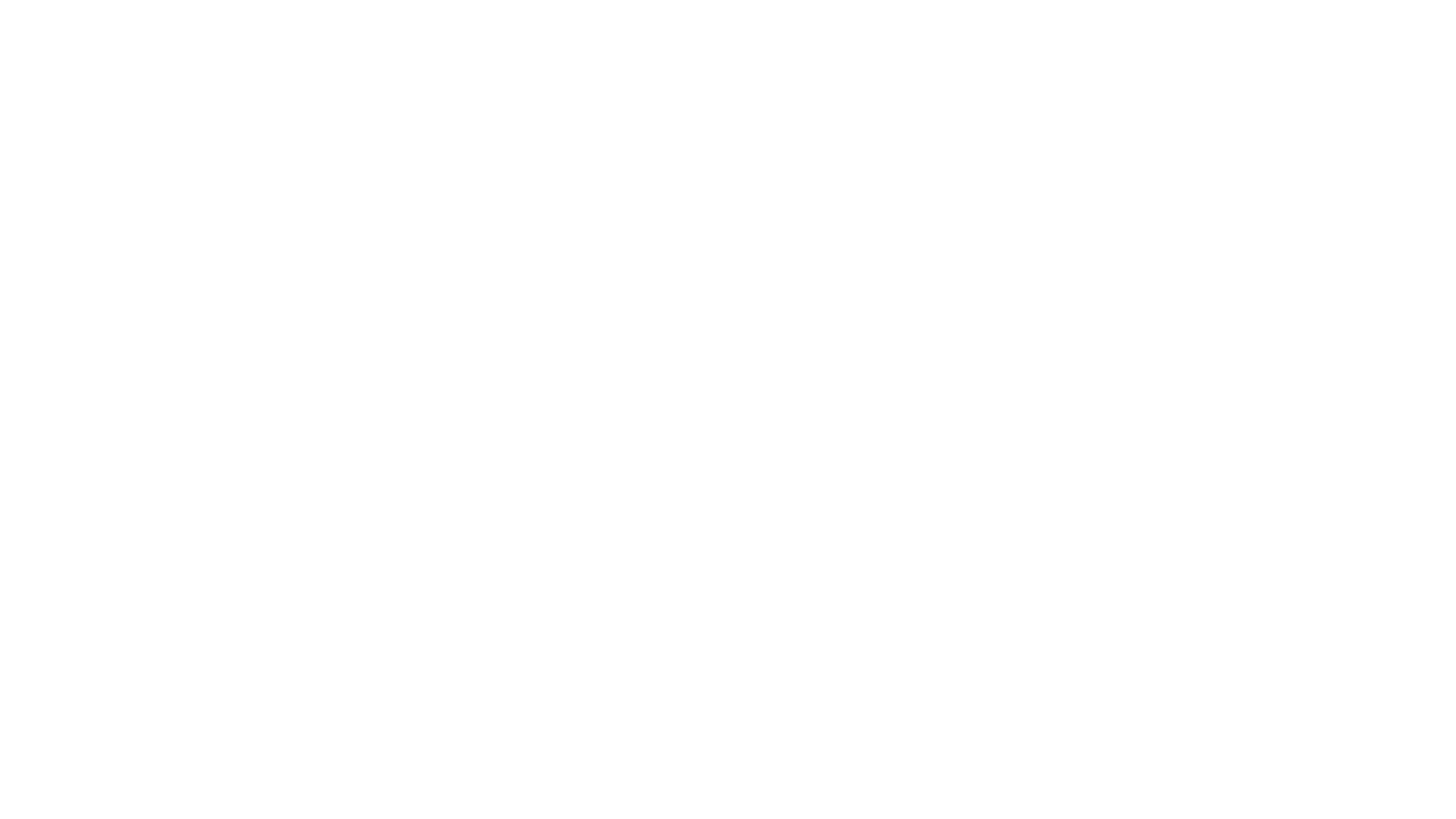 An increase in PCO2gap may be a marker of microcirculatory dysfunction in septic shock, especially when SvO2 is normal.
Fluid administration improves the microcirculation only in early (< 24 h) sepsis.
The microcirculatory effects of vasopressors and dobutamine are variable. 
Until such time, microcirculation-guided therapy in septic shock will continue to be relegated to the research arena.
Microcirculation-targeted therapy?
Steroids
In a systematic review of all 22 RCTs on low-dose corticosteroids in patients with septic shock, no effect on mortality was observed, but steroids reduced the time on vasopressors, on mechanical ventilation, and in the ICU.
Alternative treatment
The challenge now is that extracorporeal blood purification removes cytokines from the blood in patients with septic shock, but this has not resulted in improved outcome.
A recent retrospective single-center study found a synergistic association in the use of vitamin C with hydrocortisone and thiamine, demonstrating a reduction in mortality and organ dysfunction.( the VICTAS study)
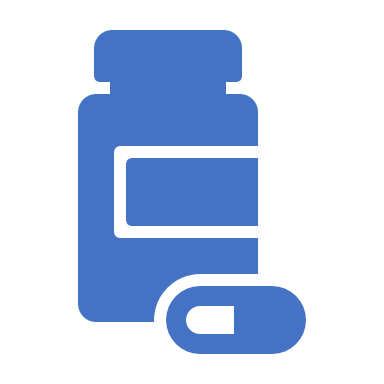 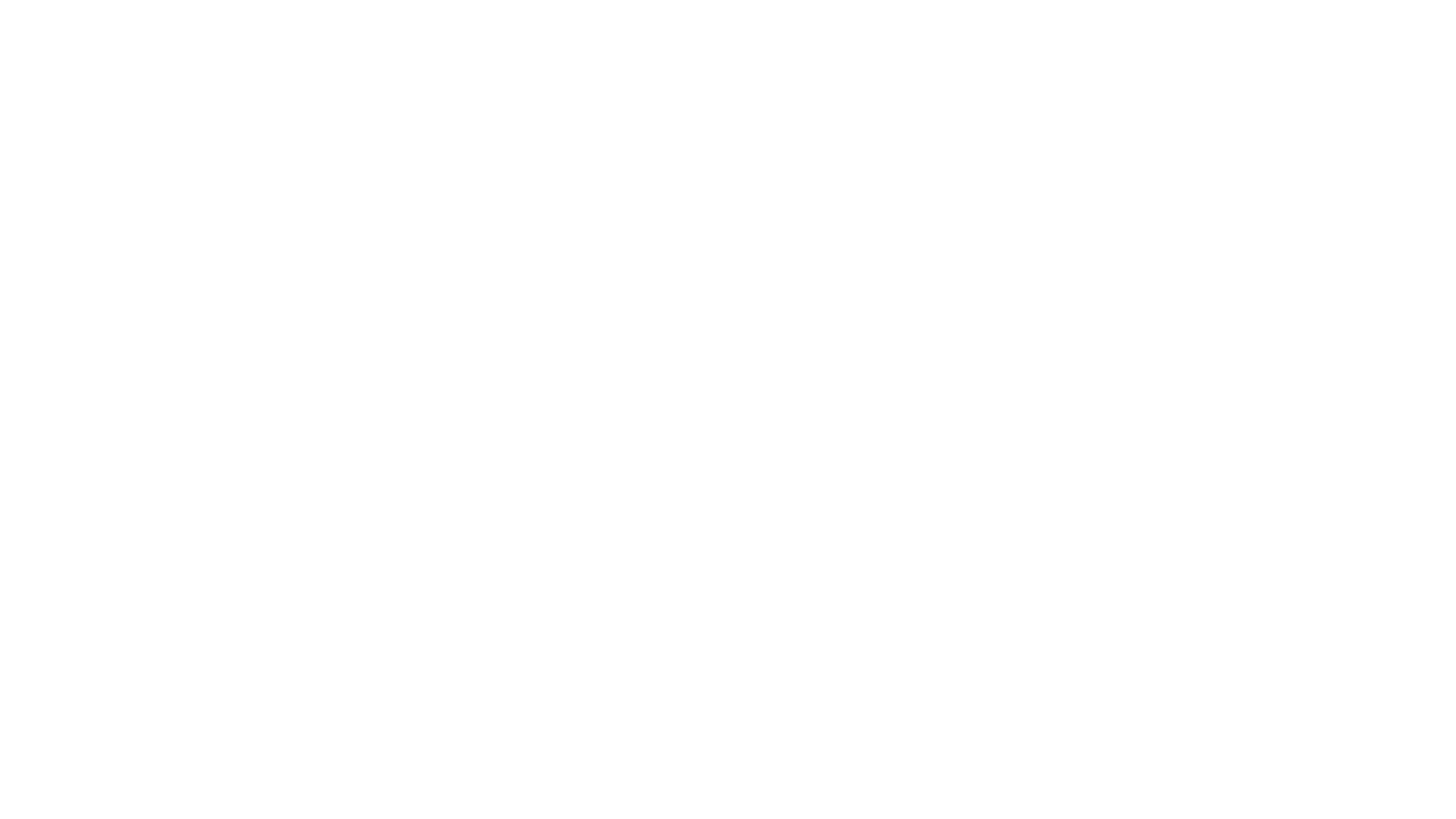 Optimal dosing of antibiotics in septic shock is often not achieved with current recommended doses.
Due to an increased volume of distribution of commonly used antibiotics in sepsis, it is now well established that an initial large loading dose is required roughly 1.5 times the standard dose.
Sepsis can be associated with augmented renal clearance (ARC) or, on the other hand, with unstable, rapidly changing renal dysfunction.
In patients on renal replacement therapy (RRT), underdosing may occur.
Impact of septic shock on antibiotics levels
Impact of septic shock on antibiotics levels
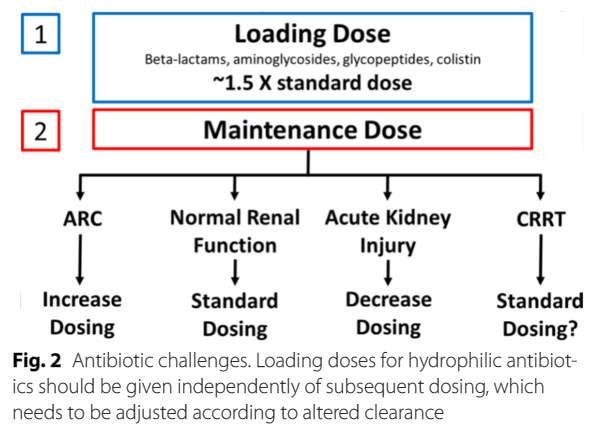 Thank you for your attention